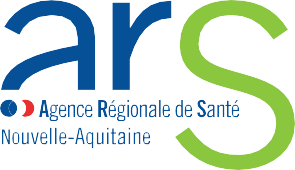 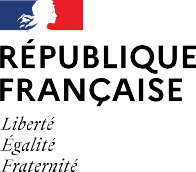 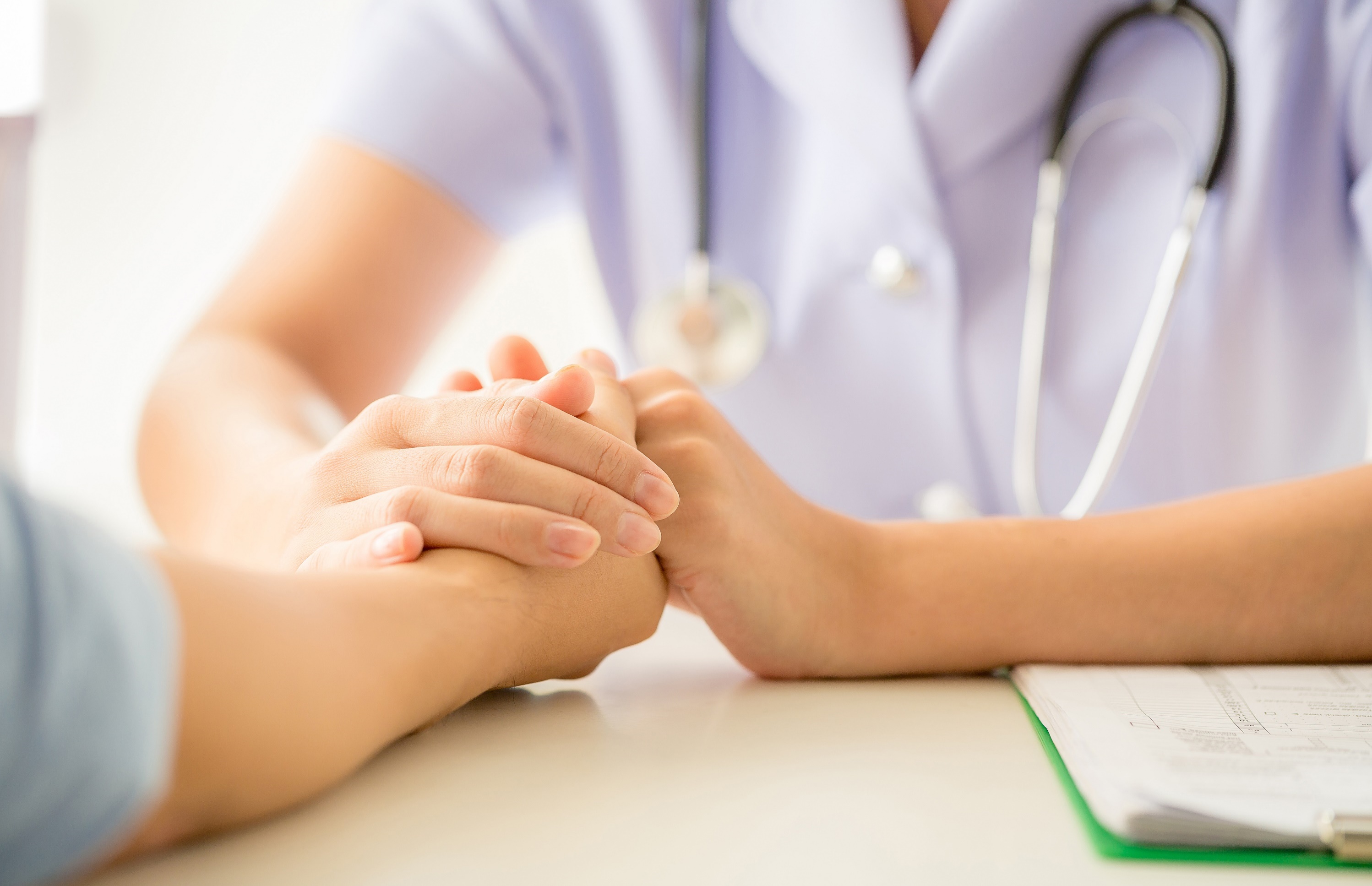 Synthèse régionale 
des rapports d’activité



2022
2023
Commissions Des Usagers
CDU
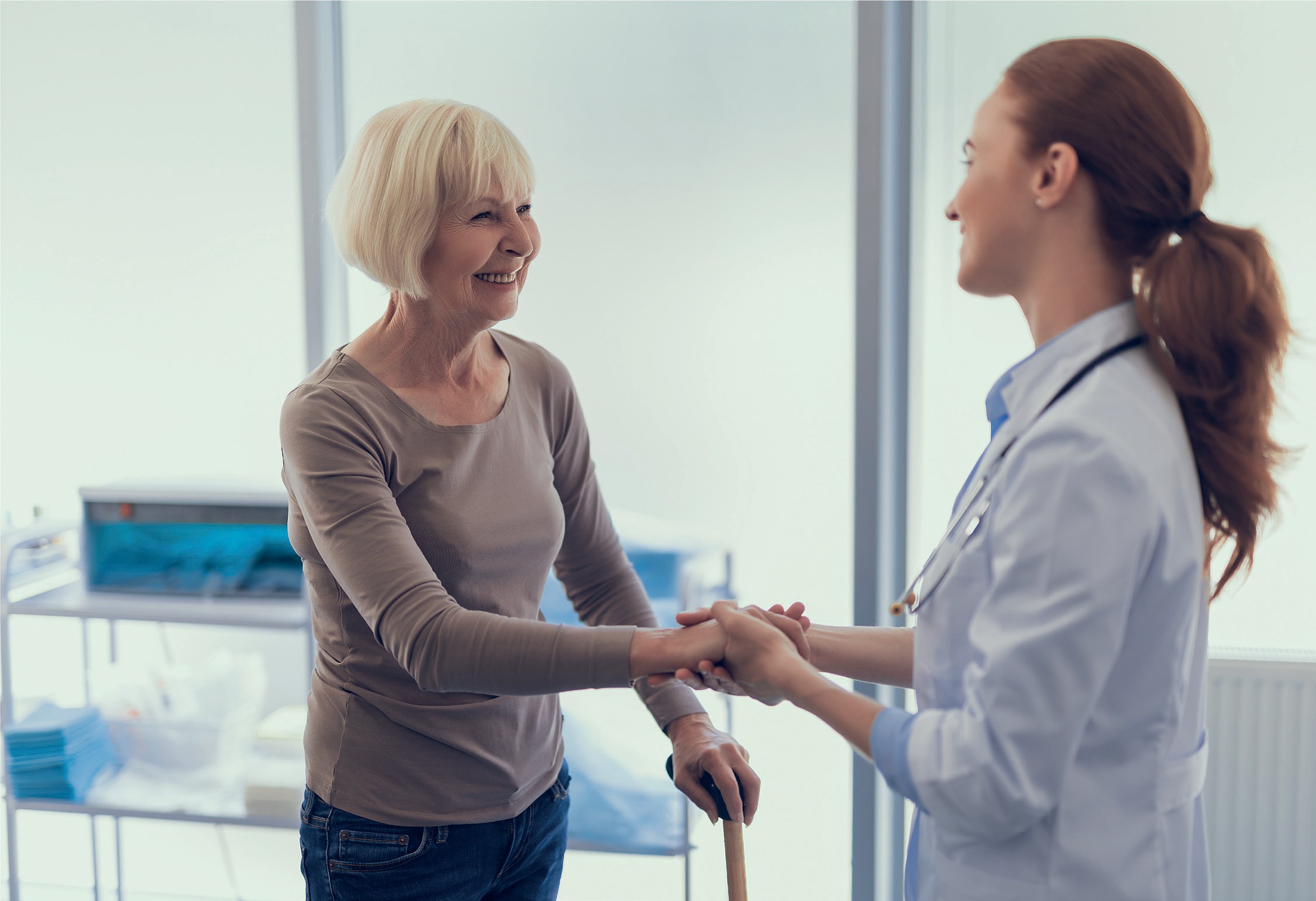 Sommaire
INTRODUCTION ..........................................................3
BILAN DU FONCTIONNEMENT DES CDU EN 2023

Gouvernance des CDU ....................................................5
Moyens mis à disposition ...............................................7
Visibilité des RU pour les membres des établissements ...........7
Visibilité des RU pour les usagers.................................8
Formation................................................................9
Réunions ........................................................10
BILAN DE L’ACTIVITE DES CDU EN 2023

Information de la CDU ........................................11
Traitement des réclamations ................................11
Avis .....................................................................12Recommandations .................................................12
Actions concrètes .....................................................13
Participation des CDU à la vie de l’établissement .....14
Rapport annuel d’activité ..............................................15
Rapport d’activité des commissions des usagers 2024 sur les années 2022 et 2023
2
Introduction
Depuis la loi du 4 mars 2002, l'usager est devenu un acteur incontournable du système de santé dans lequel il est susceptible d'intervenir directement ou par l'intermédiaire de ses représentants. Ces représentants des usagers siègent dans différentes instances au niveau national, régional ou dans les établissements de santé.
Quelques signaux nous montrent qu’il reste encore des améliorations à apporter pour 2025 en prévision du renouvellement des CDU prévu en 2025.

Améliorer le taux d’occupation des mandats de RU pour combler les postes vacants. L’investissement des représentants des usagers est important, il reste toutefois des vacances de postes sur 2023 à hauteur de 33% (40% en 2022). Ceci risque d’affaiblir le poids de la parole des usagers dans la commission et dans l’établissement de santé. 

Poursuivre la dynamique de la CDU à la coopération avec les autres instances des Etablissements de santé et le tissu associatif. La CDU n’est pas une instance subsidiaire mais un lieu « vivant » de débats, d’idées, de prises de décisions ou de positions sur l’ensemble des sujets afférant la vie de l’établissement.

Développer les prises d’initiatives d’auto-saisines des membres de la CDU. La commission des usagers a compétence pour prendre des avis et des positions autant que répondre à ses missions socles. 

Motiver les CDU a engager un projet des usagers en lien avec le projet d’établissement pour valoriser l’expérience patient, le partenariat en santé.

Poursuivre la mise en place de moyens mis à disposition des CDU pour soutenir l’action des représentants des usagers (local dédié, adresse mail fournie, outils informatiques, prise en charges des frais de déplacements...).

Ce rapport est un observatoire des axes d’amélioration. 
Il permet aussi de relever les initiatives et les bonnes pratiques 
pour être partager à l’échelle de la région Nouvelle-Aquitaine.
Rapport d’activité des commissions des usagers 2024 sur les années 2022 et 2023
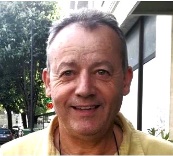 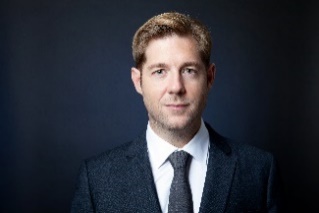 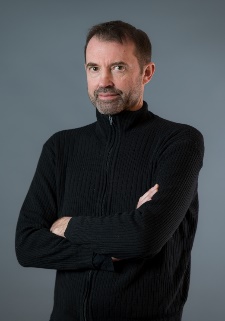 M. Benoît ELLEBOODE
Directeur Général ARS Nouvelle Aquitaine
 
M. François ALLA
Président CRSA
M. Patrick CHARPENTIER
Président France Assos Santé Nouvelle Aquitaine
3
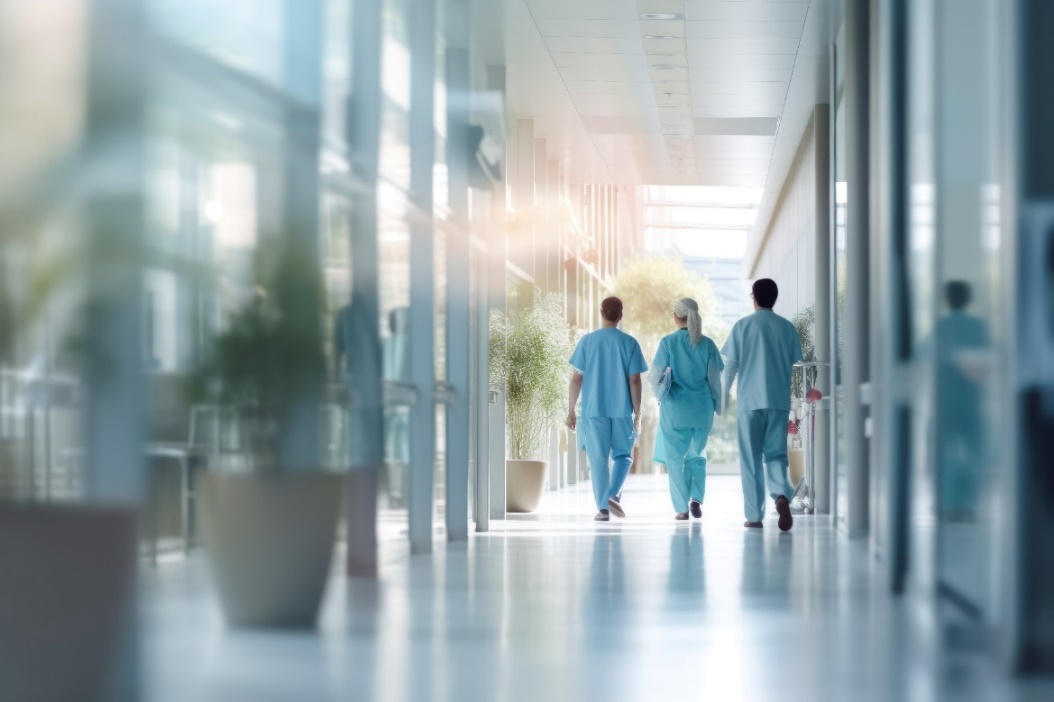 Les essentiels
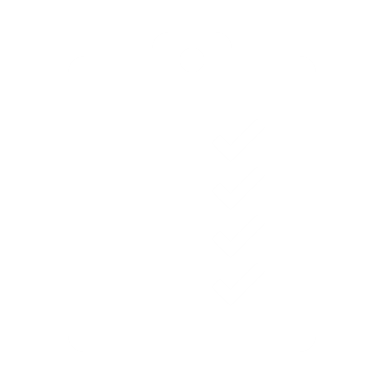 Les établissements ayant remis leur rapport d’activité des CDU à l’ARS Nouvelle Aquitaine :
k 86 % 
en 2024 
(pour l’année 2023) 
soit 212 répondants sur 247.
82 % 
en 2023 
(pour l’année 2022) 
soit 204 répondants sur 247.
Une nouvelle enquête en 2025 portera sur les résultats de l’année 2024.
L’année 2025 marquera le renouvellement des Représentants des Usagers en Commission Des Usagers.
Rapport d’activité des commissions des usagers 2024 sur les années 2022 et 2023
4
BILAN DU FONCTIONNEMENT DES CDU EN 2022
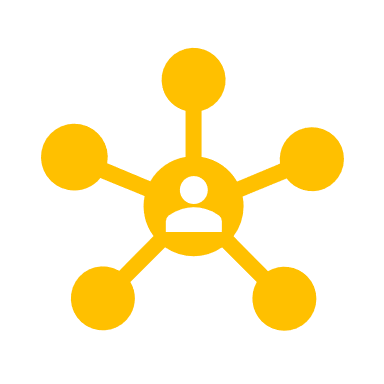 Gouvernance des CDU
Les CDU sont composés à minima des membres suivants :
Le représentant légal de l’établissement (ou la personne qu’il désigne à cet effet)
Un médiateur médecin et son suppléant (désignés par le représentant légal de l’ES)
Un médiateur non-médecin et son suppléant (désignés par le représentant légal de l’ES)
Deux représentants des usagers et leurs suppléants.
Présidence 		              et vice-présidence
En 2023
En 2023
En 2022
En 2022
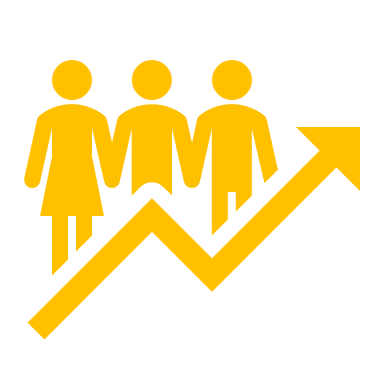 Rapport d’activité des commissions des usagers 2024 sur les années 2022 et 2023
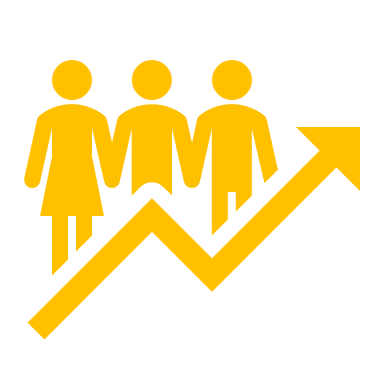 Remboursement frais de déplacement des RU
Téléphone fixe
Objectif 2025
Promouvoir et susciter la prise de fonction des Représentants des Usagers aux postes de Présidence et vice-présidence lors du renouvellement du mandat en 2025 en développant des actions de formation et de communication adaptées entre France Assos Santé et l’ARS.
Ordinateur
Locaux
5
BILAN DU FONCTIONNEMENT DES CDU SUR LES ANNEES 2022-2023
Vacances de postes de représentants des usagers (RU)
Les représentants des Usagers (RU) sont désignés pour trois ans sur proposition de l’association agréée à laquelle ils appartiennent. Ils exercent leur mandat représentatif et bénévole au nom de tous les patients, leur entourage et de l’établissement de santé.
k 47 %  des établissements fonctionnent avec les 4 RU requis (45% en 2022).
Durant l’année 2023, 33 % (40 % en 2022) des CDU ont eu des postes de représentants des usagers vacants et ce, pendant une durée moyenne de 10 mois (9 mois pendant l’année 2022).
Objectif 2025
Donner la priorité à la gestion des postes vacants afin de soutenir les établissements dépourvus de RU ou n’en disposant que d’un seul, en tirant parti cette année de l’appel à candidatures et de la communication associée avec L’ARS, les Fédérations des Etablissements de Santé et France Assos Santé
Composition élargie et ouverture sur les autres commissions
Au-delà de la composition imposée par le code de la santé publique, 75 % (72 % en 2022) des CDU ont choisi de permettre à d’autres personnes d’être membre de cette instance avec principalement l’ajout :
dans 54 % des CDU, d’un président de la commission médicale d’établissements (CME) ;
dans 34 % des CDU, d’un directeur des soins.

84 % des CDU ont été ouvertes aux autres commissions (83 % en 2022)(invitation à participer à des séances en fonction des thématiques) :
le Comité de lutte contre les infections nosocomiales (CLIN) 74 % ;
le Comité de Liaison Alimentation Nutrition (CLAN) 58 % ;
le Comité de Lutte Contre la Douleur (CLUD) 60 % ;
la Commission Médicale d’Etablissement (CME) 38 %.
Rapport d’activité des commissions des usagers 2024 sur les années 2022 et 2023
Objectif 2025
Poursuivre la dynamique engagée sur l’ouverture sur les autres commissions ce qui permet à la CDU plus de transversalité avec le reste de l’établissement.
Téléphone fixe
Ordinateur
Locaux
6
BILAN DU FONCTIONNEMENT DES CDU SUR LES ANNEES 2022-2023
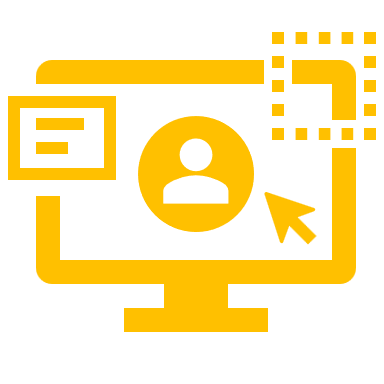 Moyens mis à disposition
Les établissements de santé ont mis plusieurs moyens à disposition des membres de la CDU :
k72 % ont des locaux réservés (61 % en 2022)
k50 % ont un adresse e-mail fournie (45 % en 2022)
k70 % des établissements ont proposé aux représentants des usagers de rembourser leurs frais de déplacement (63 % en 2022)
k32 % ont un ordinateur (29 % en 2022)
28 % ont un téléphone fixe (30 % en 2022)
2 % ont un téléphone portable (2,5 % en 2022)
15 % ont un espace collaboratif (15 % en 2022)
12 % autres (secrétariat) (15 % en 2022)
k2 % ont une indemnisation des congés de représentation (1,5 % en 2022)
Le remboursement des frais de déplacement a progressé passant de 63 % à 70 % entre 2022 et 2023.
Les moyens alloués pour les membres de la CDU sont quasi-identiques entre 2022 et 2023.  
28 % des établissement ne proposent pas de locaux dédiés aux RU membres de la CDU.
Objectif 2025
Créer un guide des « moyens mis à disposition des CDU » à l’attention des établissements de santé pour harmoniser les bonnes pratiques (local dédié, adresse mail fournie, outils informatiques...).
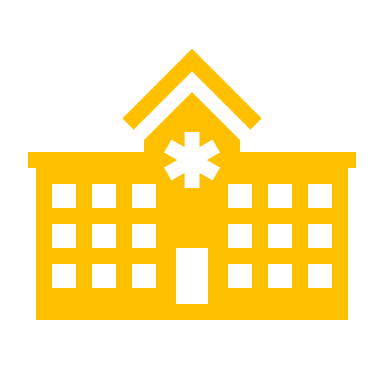 Rapport d’activité des commissions des usagers 2024 sur les années 2022 et 2023
Visibilité des représentants pour les membres des établissements
Objectif 2025
Poursuivre la présentation des RU aux sessions d’accueil et d’intégration du personnel des établissements avec la participation des RU.
k 42,5% des établissements de santé ont présenté les représentants des usagers à leur personnel dès leur arrivée.  (39% en 2022).
7
BILAN DU FONCTIONNEMENT DES CDU SUR LES ANNEES 2022-2023
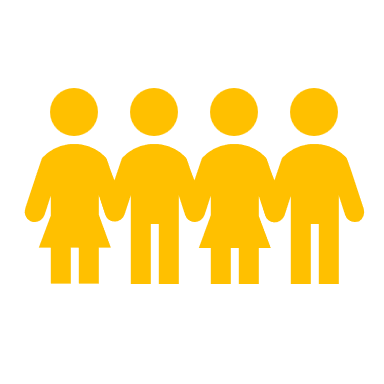 Visibilité des représentants 
pour les usagers
k 92% des établissements de santé indiquent les noms et coordonnées des représentants des usagers sur les documents d’information destinés aux usagers (87% en 2022).
Ont également été cités :
Le site internet de l’établissement, 
Le canal interne des télévisions, 
L’affichage (papier et dynamique), 
L’espace infos « droit des usagers » et la maison des usagers, 
Les newsletters, courriers, 
Le personnel soignant.
k 98% des usagers peuvent contacter un représentant des usagers à tout moment en cas de difficulté (95% en 2022). 

>> dans 20% des établissements, par le biais d’une permanence du type « Maisons des Usagers » (19% en 2022).
Rapport d’activité des commissions des usagers 2024 sur les années 2022 et 2023
Objectif 2025
Améliorer l’accessibilité directe aux RU dans le contact avec les usagers notamment par le biais d’une permanence ou d’une maison des usagers.

Poursuivre la dynamique de diversification des moyens de communication en dehors des éléments réglementaires permettant de mieux repérer les RU et la mission de la CDU.

Favoriser la traduction des supports d’information (livret d’accueil, affichage) dans lesquels la CDU est présentée en « facile à lire et à comprendre » (FALC).
8
[Speaker Notes: Amélioration pour visibilité (Livret d’accueil)
- Version audio/video pour personnes en situation de handicap- Versions en langues étrangères]
BILAN DU FONCTIONNEMENT DES CDU SUR LES ANNEES 2022-2023
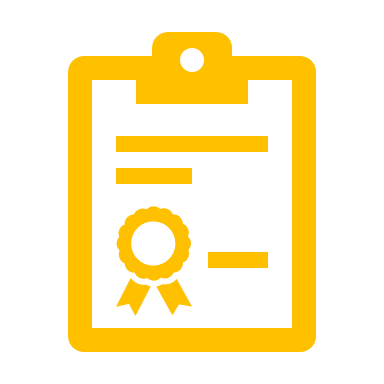 Formation
La formation des représentants des usagers
65 % des établissements de santé ont proposé des formations aux représentants des usagers (68 % en 2022).
92 % des RU ont eu un accès aux formations tout au long de leur mandat (90 % en 2022).
 89 %  des RU ont eu accès aux formations dès le début de leur mandat (= 2022).
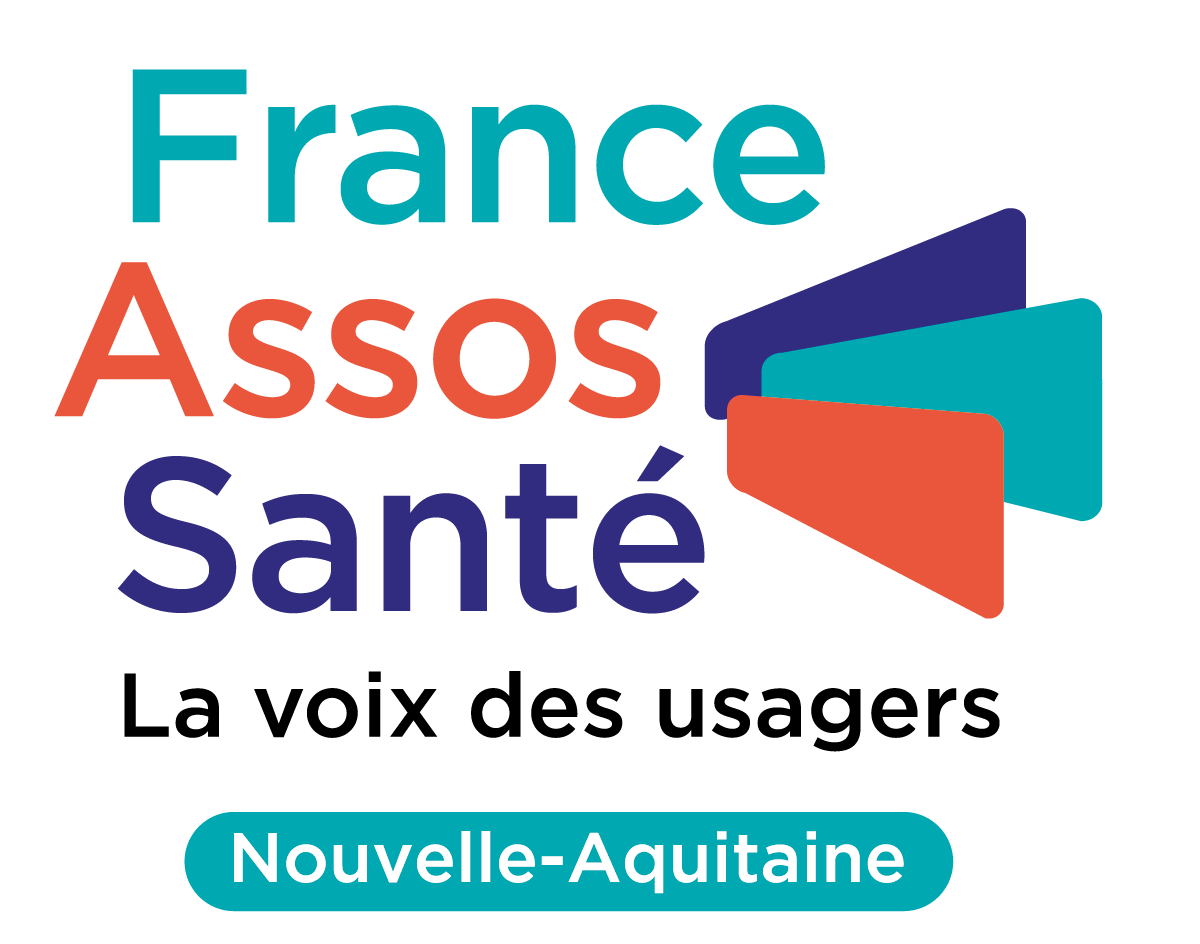 86 % des formations ont été proposées par une association, principalement France Assos Santé 
(81 % en 2022) 

11 % par l’établissement de santé (14 % en 2022).
Les représentants des usagers ont aussi eu l'opportunité de prendre part à des colloques, conférences, webinaires, ateliers et groupes de travail.
Rapport d’activité des commissions des usagers 2024 sur les années 2022 et 2023
Objectif 2025
Amplifier le partenariat entre France Assos Santé et les établissements autour de l’offre de formation proposée aux RU.
9
BILAN DU FONCTIONNEMENT DES CDU SUR LES ANNEES 2022-2023
La formation des autres membres de la CDU
Dans 60% (58 % en 2022) des établissements de santé, la majorité des autres membres de la CDU ont également été formés.
Objectif 2025
Réfléchir et créer une offre de formations pour les membres de la CDU à la fois sur les compétences propres de la CDU (réclamation, médiation, sécurité des soins) et sur les sujets de réflexions où elle peut être saisie (bientraitance, éthique, fin de vie, projets des usagers, patient partenaire, expérience patient….).
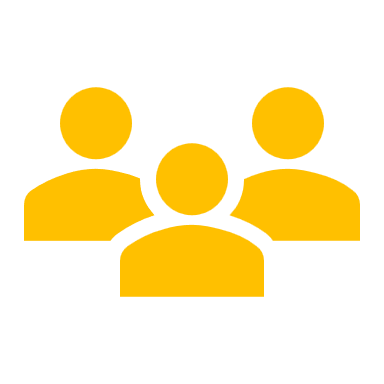 Réunions
Les réunions ordinaires
Les commissions des usagers sont dans l’obligation de se réunir au minima quatre fois par an en composition minimale avec les membres obligatoires. D’autres réunions, en composition élargie, peuvent être organisées sur la base du règlement intérieur de la commission.
98,5 % des CDU se sont réunies en 2023 et en 2022
Nombre de réunions annuelles
2023
2022
Rapport d’activité des commissions des usagers 2024 sur les années 2022 et 2023
Objectif 2025
Améliorer la programmation annuelle pour que 80 % des établissement puissent atteindre le minima de 4 réunions par an.
Accompagnement
Qualité de l’information
L’ouverture sur les territoires
Prévention
Sécurité du patient
Qualité
Autres
10
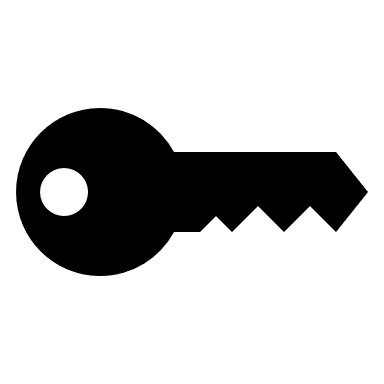 BILAN DU FONCTIONNEMENT DES CDU SUR LES ANNEES 2022-2023
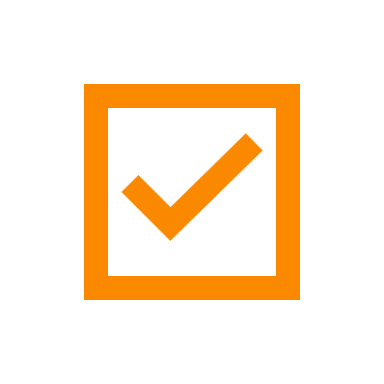 Les auto-saisines
6 % des CDU se sont auto-saisie en 2022 et en 2023.
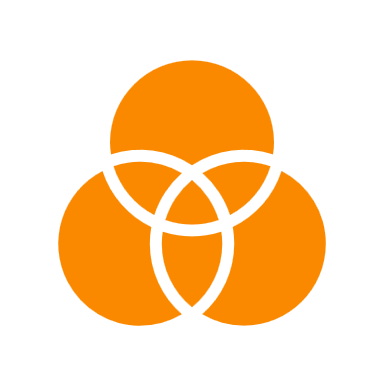 Objectif 2025
Développer les prises d’initiative d’auto-saisines de la CDU.
L’ouverture de la CDU aux autres commissions internes à l’établissement comme aux associations et patients partenaires est une opportunité pour susciter les auto-saisines.
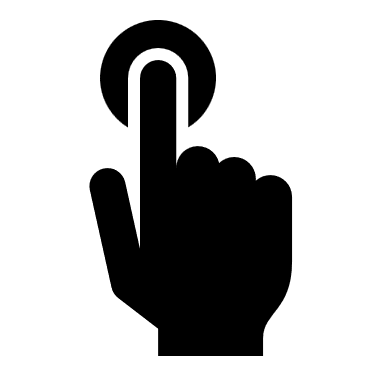 Elles ont lieu principalement en présentiel sur les sujets suivants :
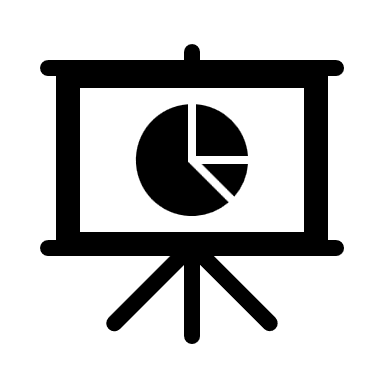 instances consultatives
de l’établissement
des diverses
EIG
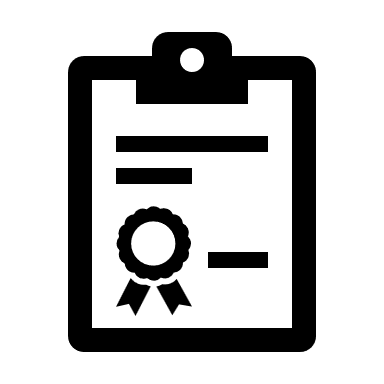 BILAN DE L’ACTIVITE DES CDU SUR LES ANNEES 2022-2023
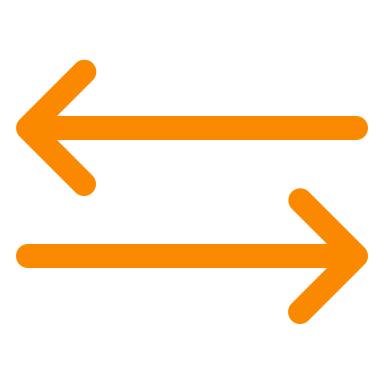 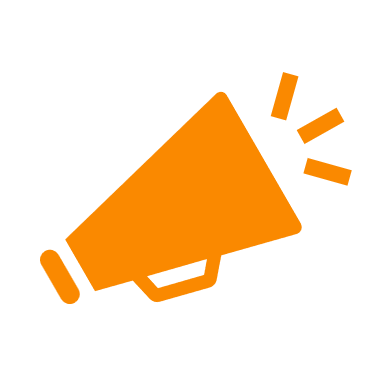 Information de la CDU
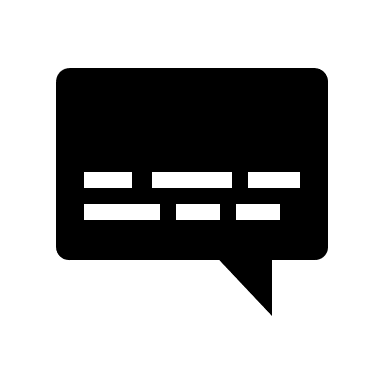 Les CDU ont estimé que les informations transmises étaient claires et compréhensibles pour les représentants des usagers.
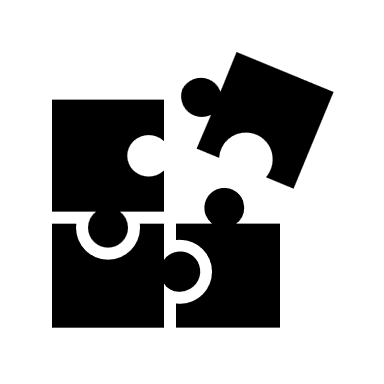 Rapport d’activité des commissions des usagers 2024 sur les années 2022 et 2023
Les CDU ont été informées par l’établissement sur :
Les mesures relatives à la politique d'amélioration continue de la qualité.
Les avis, vœux ou recommandations formulés par les diverses instances consultatives de l'établissement
Les évènements indésirables graves associés à des soins. 
Les demandes d'accès aux dossiers médicaux et les délais de réponse.
Les résultats des enquêtes de satisfaction des usagers.
Objectif 2025
Confronter ces résultats à l’analyse des perceptions des RU pour mieux mesurer leur niveau de littératie.
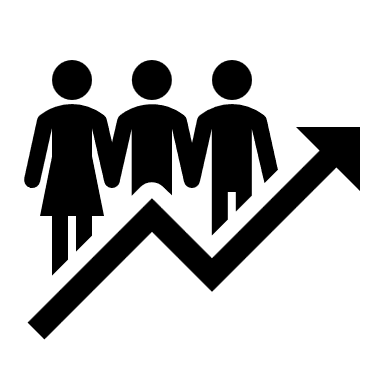 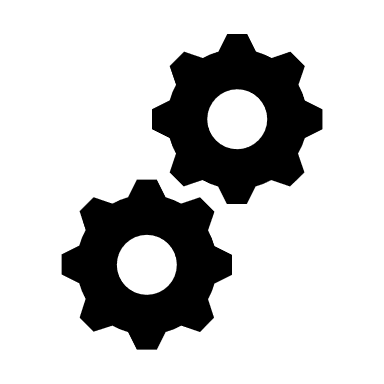 11
BILAN DE L’ACTIVITE DES CDU SUR LES ANNEES 2022-2023
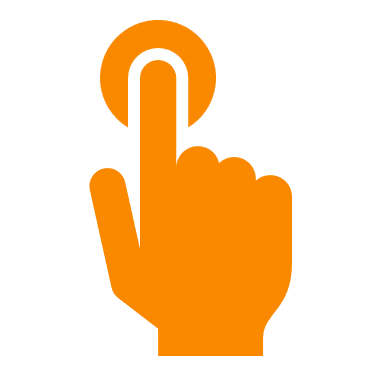 98,5 % des établissements de santé ont permis à leur CDU d’avoir un accès intégral aux réclamations et aux éloges reçus par l’établissement. (2023 et 2022).
Traitement des réclamations
k 192 éloges en 2023
179 en 2022
Les réclamations ont porté essentiellement sur la prise en charge, le suivi médical ainsi que les pertes, vols et dégradations. 
96 % des établissements ont mis en place une procédure formalisée de traitement des réclamations (2023-2022).
Le délai moyen de prise en charge des réclamations est de 18 jrs avec 95 % de réponses écrites  (2023-2022). 
94 % des établissements a informé leur CDU du nombre de recours par an (93 % en 2022) et 94 % des délais (89 % en 2022).
95,1 % des patients hospitalisés ont la possibilité de rencontrer un médiateur avant leur sortie de l’établissement.
89 % des CDU ont été informées des rapports des médiateurs (88 % en 2022).
203 réclamations ont abouti à un contentieux (194 en 2022). 
97 % des demandes ont été formulées devant la commission de conciliation et d’indemnisation (94 % en 2022).
Indemnisation
Organisation du parcours de soin
Accueil et administratif
Sécurité et qualité des soins
Droit des usagers
Prise en charge
Objectif 2025
Réduire le délai moyen de prise en charge des réclamations en sollicitant davantage la CDU pour l’analyse des plaintes et réclamations en la convoquant 4 fois par an à minima.
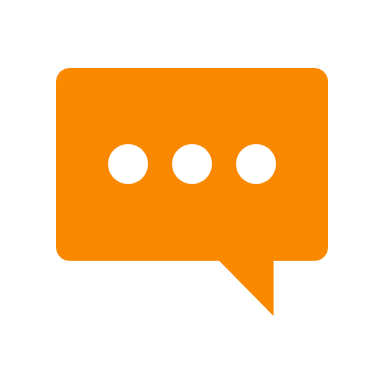 Avis
Rapport d’activité des commissions des usagers 2024 sur les années 2022 et 2023
12
BILAN DE L’ACTIVITE DES CDU SUR LES ANNEES 2022-2023
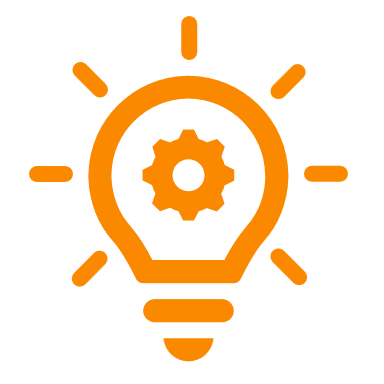 Recommandations
k 35 % des CDU ont formé un groupe de travail ad hoc afin de travailler sur ces recommandations
(30 % en 2022).
Objectif 2025
Poursuivre la dynamique engagée autour de groupes de travail ad hoc à la CDU.
Objectif 2025
Stimuler l’engagement de la CDU sur la réflexion d’un projet des usagers permettant de prendre en compte les avis autour d’objectifs partagés et de plans d’actions organisés.
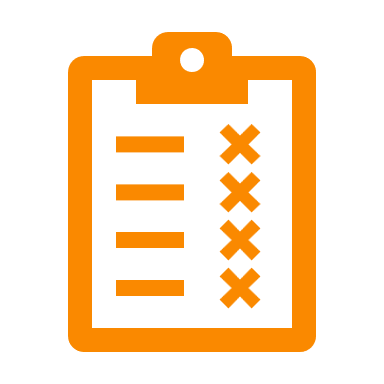 Actions concrètes
Entre 2022 et 2023, plusieurs actions concrètes ont été mises en œuvre par les CDU :
Mise en place de la maison des usagers
La mise à jour du questionnaire de sortie
La réalisation d'une affiche sur les violences hospitalières 
Des enquêtes de satisfaction spécifiques à certaines activités
Questionnaire de satisfaction à la sortie
Refonte du site internet
Bruit/calme dans les chambres
Gestion des données de santé 
Projet nouvel hôpital
Prise en charge des patients par les cabinets libéraux, Audits
Accueil des personnes en situation de handicap
Présentation du logo et charte graphique du CH
Groupe de travail pour la certification
Groupe de travail Eco Maternité
préparation de la visite de certification HAS
Accessibilité du CH , projet d'établissement
Prévention de la maltraitance et promotion de la bientraitance
L'accompagnement de l'entourage
Analyse des réclamations et plaintes 
Le consentement du patient
Communication / information du patient à toutes les étapes de sa prise en charge.
Implication des RU dans l'établissement, se faire connaitre, favoriser l'expérience et l'engagement patient
Rapport d’activité des commissions des usagers 2024 sur les années 2022 et 2023
13
BILAN DE L’ACTIVITE DES CDU SUR LES ANNEES 2022-2023
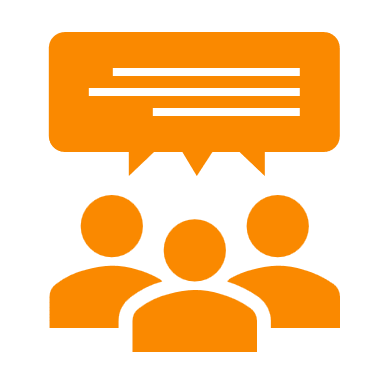 Participation à la vie de l’établissement
On remarque que les CDU ont eu une participation active 
dans la vie de l’établissement de santé.
93 % 
des établissements de santé a recours à une enquête de satisfaction
(90% en 2022).

>> 94 % des CDU a analysé l’enquête
(91 % en 2022).
92 % 
des établissements de santé ont mis en place un questionnaire de sortie (94 % en 2022).

>> 95 % des CDU a analysé ce questionnaire (95 % en 2022).
k90 % 
des CDU débat des résultats annuels des Indicateurs de Qualité et de Sécurité des Soins (IQSS) (85 % en 2022).
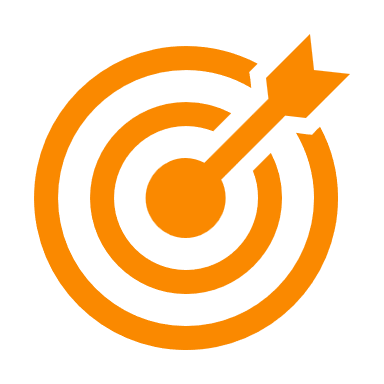 98 % 
des CDU ont eu un accès aux Evènements Indésirables Graves (EIG) ainsi qu’aux actions correctives proposées pour y remédier.
(98 % en 2022)
k100 % 
des CDU sont impliquées dans la préparation de la visite de certification.
(98,5 % en 2022).
Rapport d’activité des commissions des usagers 2024 sur les années 2022 et 2023
80 % des CDU sont associées à l’élaboration du projet d’établissement (en 2023 et 2022).
14
BILAN DE L’ACTIVITE DES CDU SUR LES ANNEES 2022-2023
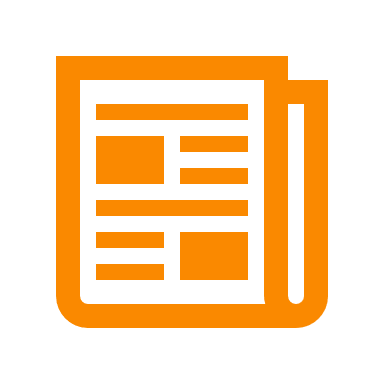 Rapport annuel d’activité
Il doit être élaboré par l’ensemble des membres de la CDU et présenté au Conseil de Surveillance ou à l’organe collégial de l’établissement.
k 82 % des CDU ont écrit un rapport d’activité annuel 
(79% en 2022).
k 69 % des RU ont participé à la rédaction du rapport (67 % en 2022).
k 21 % des RU ont présenté ou co-présenté le rapport annuel (18 % en 2022).
Objectif 2025
Améliorer la participation des représentants des usagers à la rédaction des rapports d’activité et à leur présentation.
Objectif 2025
Proposer aux établissements des outils d’aide à la rédaction du rapport annuel d’activité pour développer les bonnes pratiques.
Développer la formation des RU sur le rapport annuel de la CDU.
Rapport d’activité des commissions des usagers 2024 sur les années 2022 et 2023
La synthèse du rapport des CDU.
L’article L.1112-3 du Code de la Santé Publique dispose que « Le conseil de surveillance des établissements publics de santé ou une instance habilitée à cet effet dans les établissements privés délibère au moins une fois par an sur la politique de l’établissement en ce qui concerne les droits des usagers et la qualité de l’accueil et de la prise en charge, sur la base d’un rapport présenté par la Commission Des Usagers. 
Chaque commission est chargée d’adresser à l’Agence régionale de santé un rapport sur ses principales observations et actions menées durant l’année. 
L’ARS analyse ces données et réalise une synthèse régionale dressant un état des lieux de la situation des droits des usagers dans les établissements de santé de la Nouvelle Aquitaine.
15
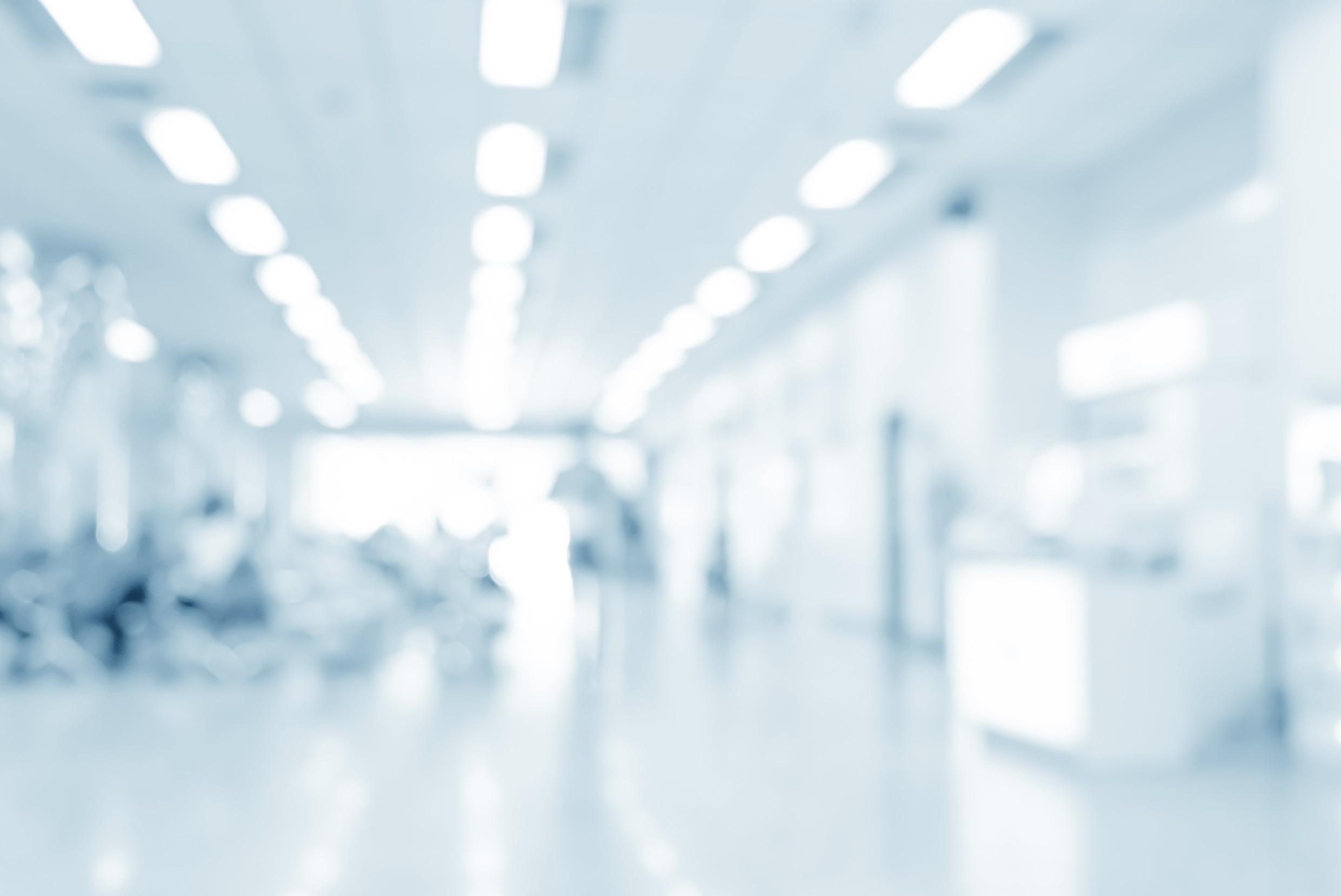 Synthèse régionale 
des rapports d’activité



2022
2023
Commissions Des Usagers
CDU
ARS NOUVELLE-AQUITAINE 
DIRECTION DE L’OFFRE DE SOINS
103b Rue de Belleville CS 91704, 
33063 Bordeaux Cedex
CONFÉRENCE RÉGIONALE DE LA SANTÉ ET DE L’AUTONOMIE
103b Rue de Belleville CS 91704, 
33063 Bordeaux Cedex
FRANCE ASSOS SANTÉ
DÉLÉGATION NOUVELLE AQUITAINE
1 rue Pablo Néruda
33140 Villenave d’Ornon
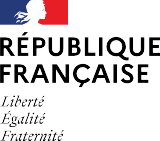 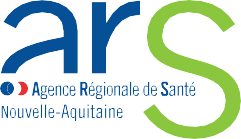 nouvelle-aquitaine.ars.sante.fr
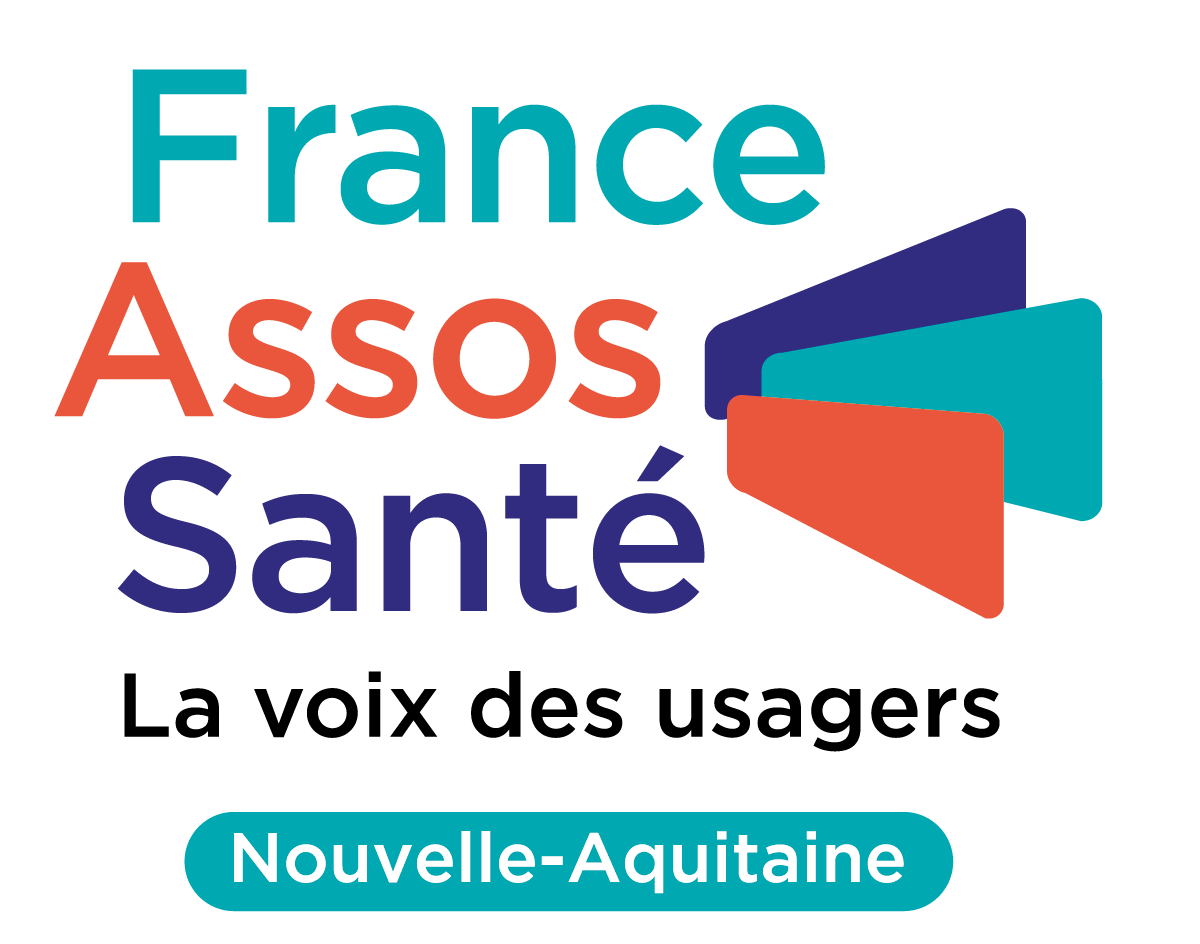 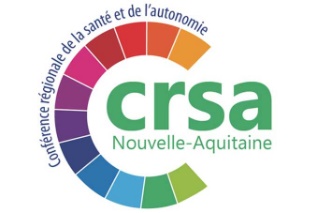